DATA 225Database Systems for AnalyticsAugust 28 Class Meeting
Department of Applied Data ScienceSan Jose State UniversityFall 2023Instructor: Ron Mak
www.cs.sjsu.edu/~mak
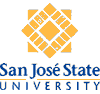 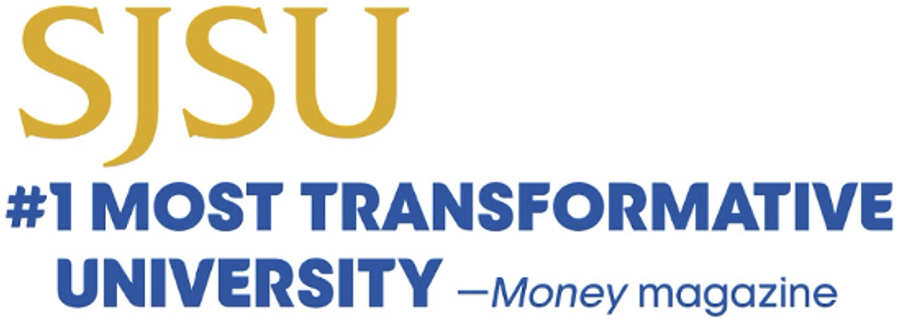 This Evening
SQL, Python, and MySQL Workbench skills
connect to a database
fetch and insert records
query results in a dataframe
dynamic query generation
create a table
extract, transform, and load (ETL) CSV data
export/import (dump/restore) a database
create a user
mysql command
Break
2
This Evening, cont’d
Introduction to database design
database systems and client-server architecture
development steps
requirements
entity-relationship (ER) diagrams
conceptual database model
logical database model
physical database model
one-to-one, one-to-many, many-to-many relationships
3
Today’s Notebooks and Files
Connect to a database
 
 
 

Fetch records from a database
01-School.ipynb
school.ini
school-remote.ini
02-FetchAll.ipynb
03-FetchOne.ipynb
04-FetchMany.ipynb
4
Today’s Notebooks and Files, cont’d
Query results and Pandas dataframes
 

Dynamically generated query string
 

Create a database table
05-MabelFlynnStudents-df.ipynb
06-StudentsOf.ipynb
07-CreateTable.ipynb
5
Today’s Notebooks and Files, cont’d
Insert rows into a table
 
 
 

CSV files
08-Insert.ipynb
09-Insert-tuple.ipynb
10-Insert-dictionary.ipynb
11-CSV-read.ipynb
12-CSV-insert.ipynb
6
Create Table with MySQL Workbench
You can use MySQL Workbench to create a new database (schema) and a table.
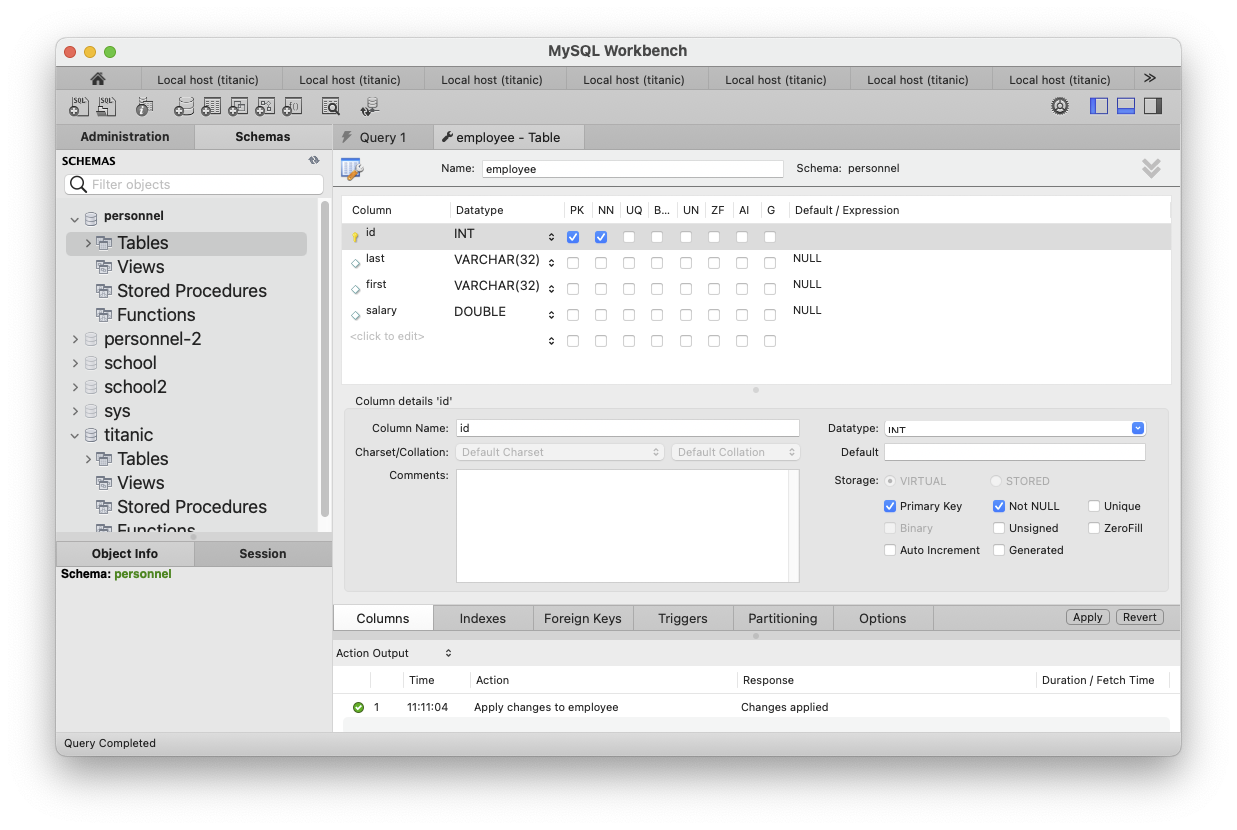 Make sure personnel
is the current schema.
Then right-click Tables
and select "Create Table ..."
PK: primary key
NN: non-null
7
Insert Rows with MySQL Workbench
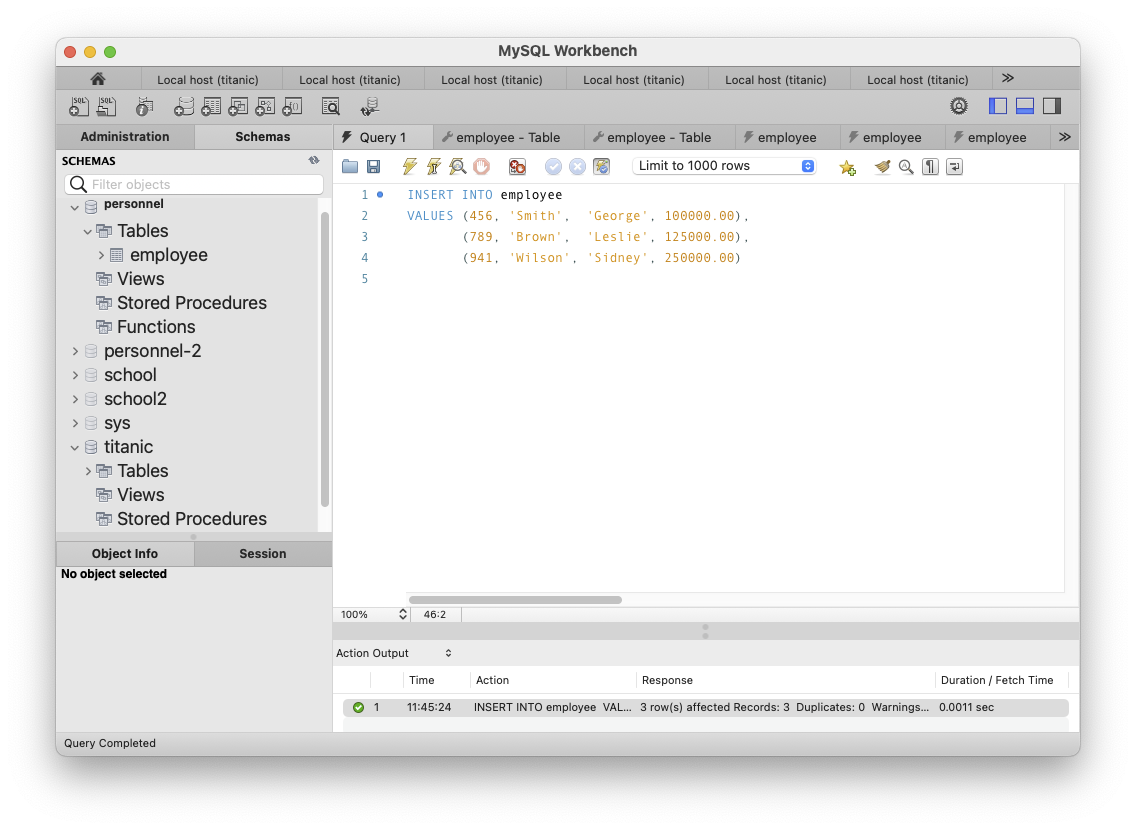 INSERT INTO employee
VALUES (456, 'Smith',  'George', 100000.00),
       (789, 'Brown',  'Leslie', 125000.00),
       (941, 'Wilson', 'Sidney', 250000.00)
8
Insert Rows with MySQL Workbench, cont’d
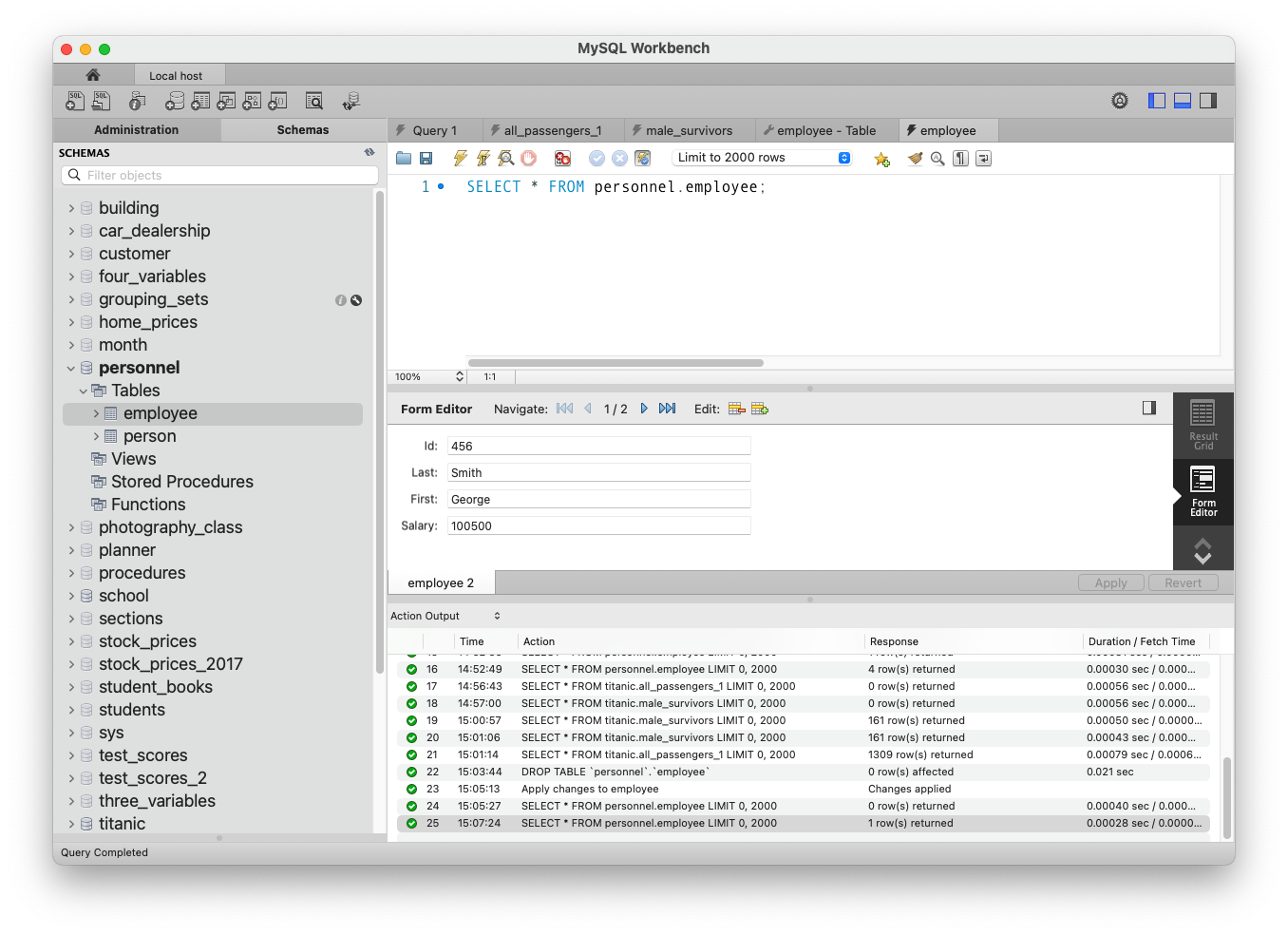 9
CSV Files
Text files containing comma-separated values (CSV) are a popular format to download data.
A textbook example is TitanicSurvival.csv
"","survived","sex","age","passengerClass"
"Allen, Miss. Elisabeth Walton","yes","female",29,"1st"
"Allison, Master. Hudson Trevor","yes","male",0.916700006,"1st"
"Allison, Miss. Helen Loraine","no","female",2,"1st"
"Allison, Mr. Hudson Joshua Crei","no","male",30,"1st"
"Allison, Mrs. Hudson J C (Bessi","no","female",25,"1st"
"Anderson, Mr. Harry","yes","male",48,"1st"
"Andrews, Miss. Kornelia Theodos","yes","female",63,"1st"
"Andrews, Mr. Thomas Jr","no","male",39,"1st"
"Appleton, Mrs. Edward Dale (Cha","yes","female",53,"1st"
"Artagaveytia, Mr. Ramon","no","male",71,"1st"
"Astor, Col. John Jacob","no","male",47,"1st"
"Astor, Mrs. John Jacob (Madelei","yes","female",18,"1st"
"Aubart, Mme. Leontine Pauline","yes","female",24,"1st"
"Barber, Miss. Ellen Nellie","yes","female",26,"1st"
"Barkworth, Mr. Algernon Henry W","yes","male",80,"1st"
"Baumann, Mr. John D","no","male",NA,"1st"
"Baxter, Mr. Quigg Edmond","no","male",24,"1st"
...
10
Extract, Transform, and Load CSV Data
There are multiple ways to ETL a CSV file.
ETL: extract, transform, load

We may want to clean the data:
Replace the passenger classes "1st", "2nd", and "3rd" with integers 1, 2, and 3, respectively.
Replace each "NA" for a missing age with 0.
"Yousif, Mr. Wazli","no","male",NA,"3rd"
"Yousseff, Mr. Gerious","no","male",NA,"3rd"
"Zabour, Miss. Hileni","no","female",14.5,"3rd"
"Zabour, Miss. Thamine","no","female",NA,"3rd"
11
Three Ways to ETL a CSV File
Use Python + SQL code.
Python code reads and transforms the CSV data.
SQL code embedded in the Python code inserts the transformed code into the database tables.
A very flexible way to do ETL. 

Execute SQL’s LOAD DATA command.
Less control over data transformations.
Load only one table at a time.

MySQL Workbench’s Table Data Import Wizard.
Simplest but least flexible.
12
Today’s Notebooks and Files, cont’d
CSV files
 
                       ETL CSV Data #1
11-CSV-read.ipynb
12-CSV-ETL.ipynb
13
ETL CSV Data #2
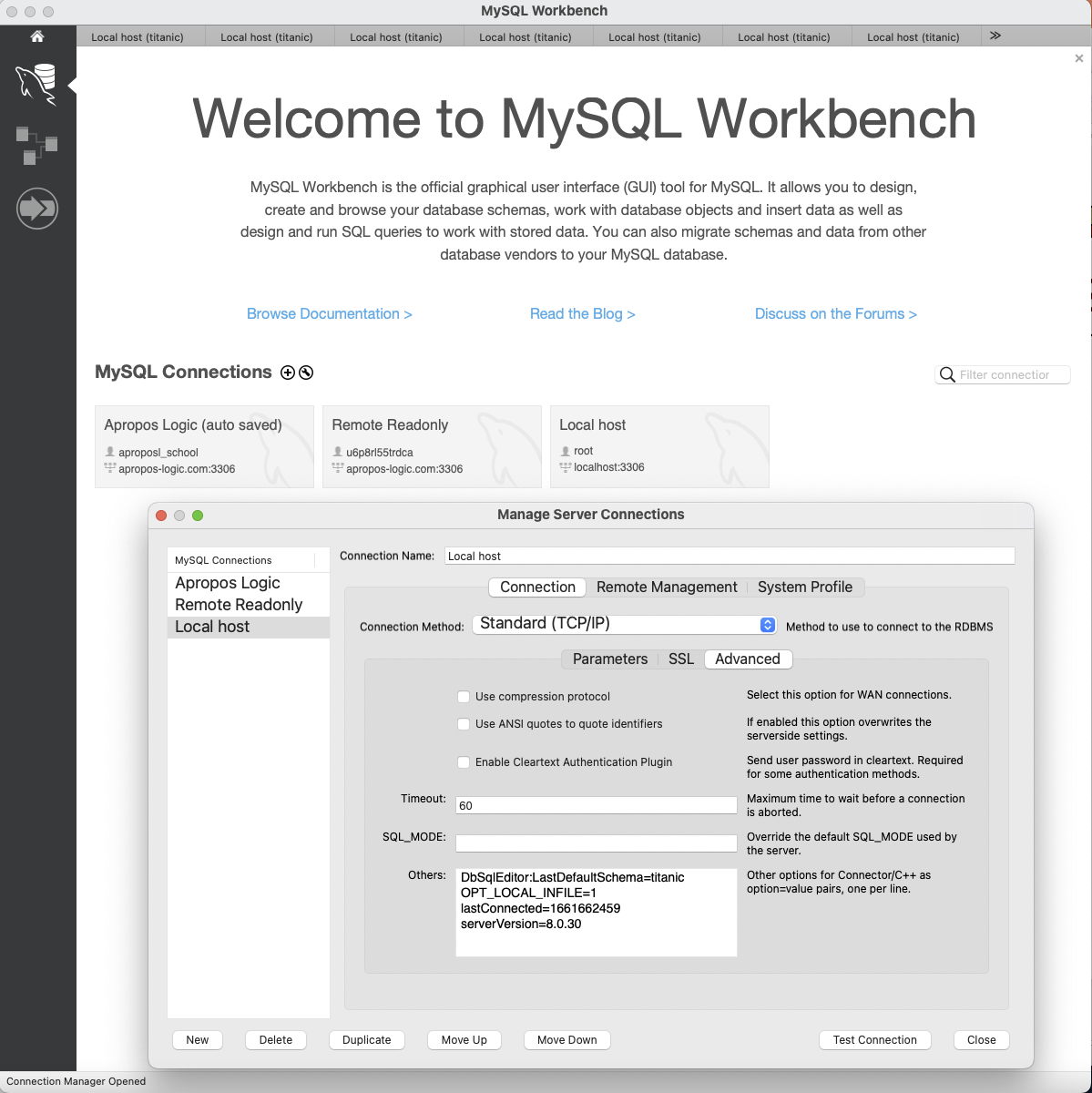 Right-click to edit.
Select Advanced
Add OPT_LOCAL_INFILE=1
14
ETL CSV Data #2, cont’d
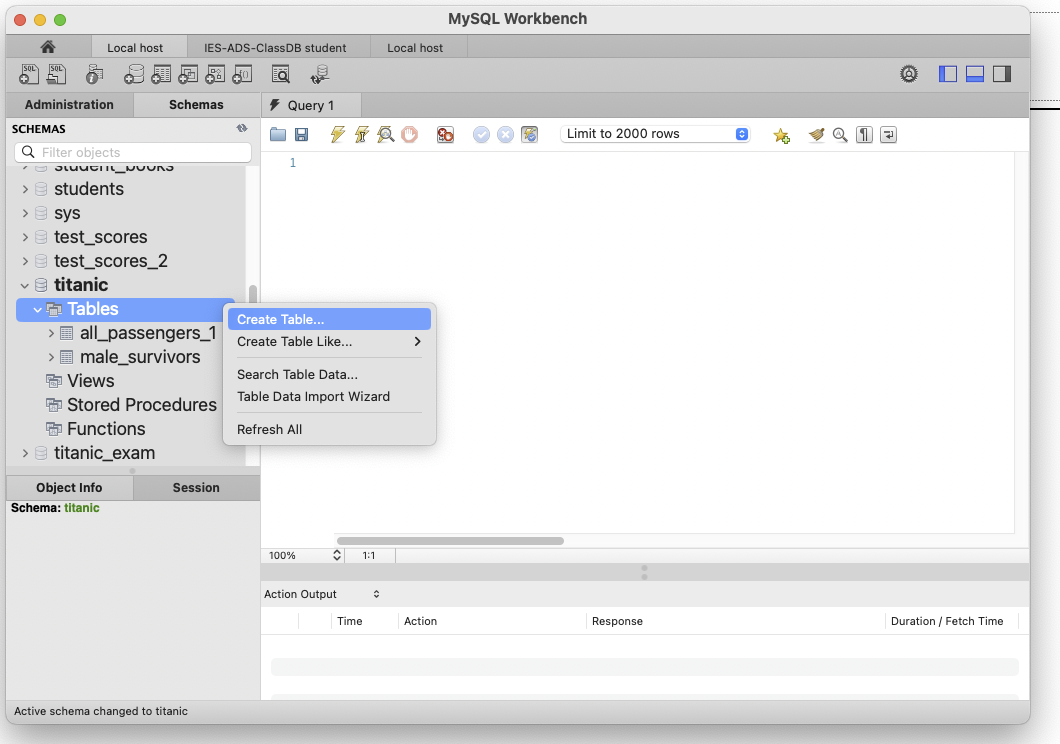 15
ETL CSV Data #2, cont’d
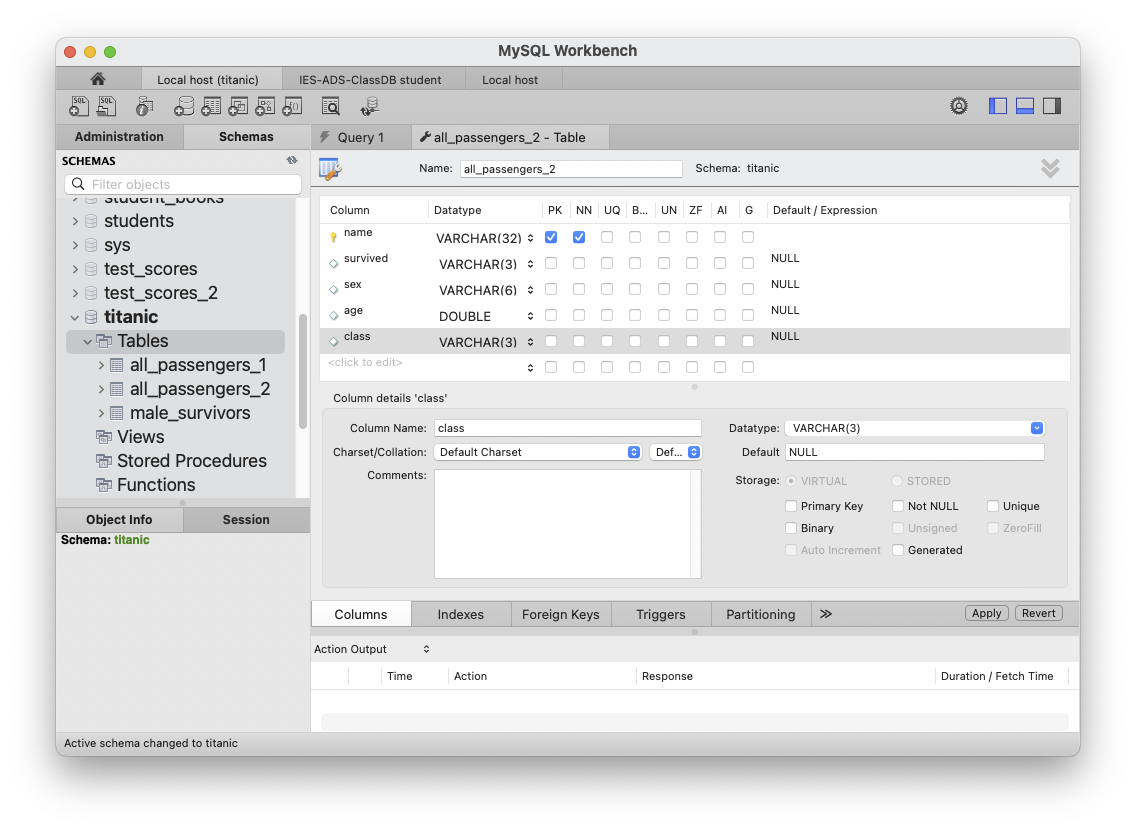 16
Load CSV Data #2, cont’d
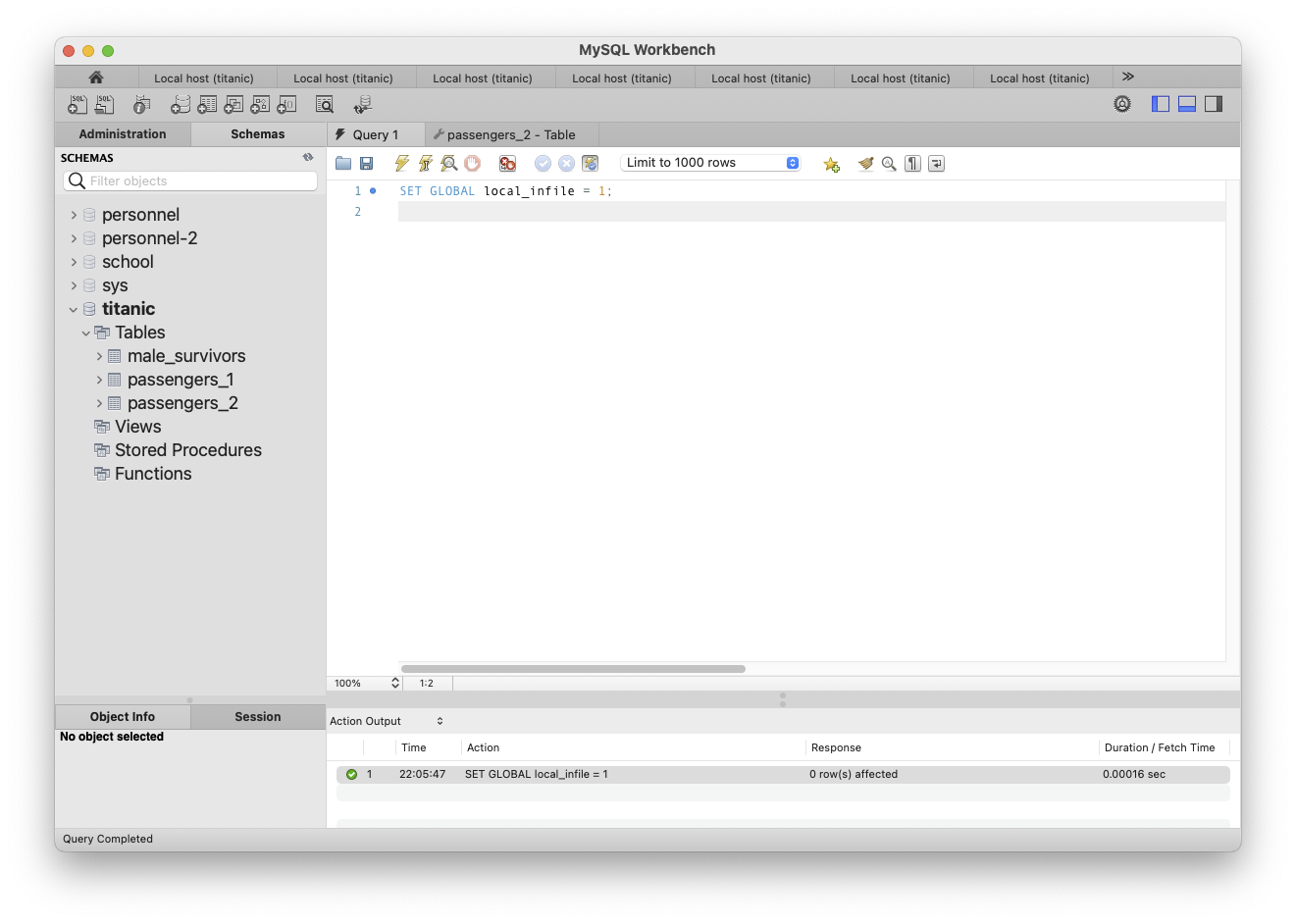 SET GLOBAL local_infile = 1
17
ETL CSV Data #2, cont’d
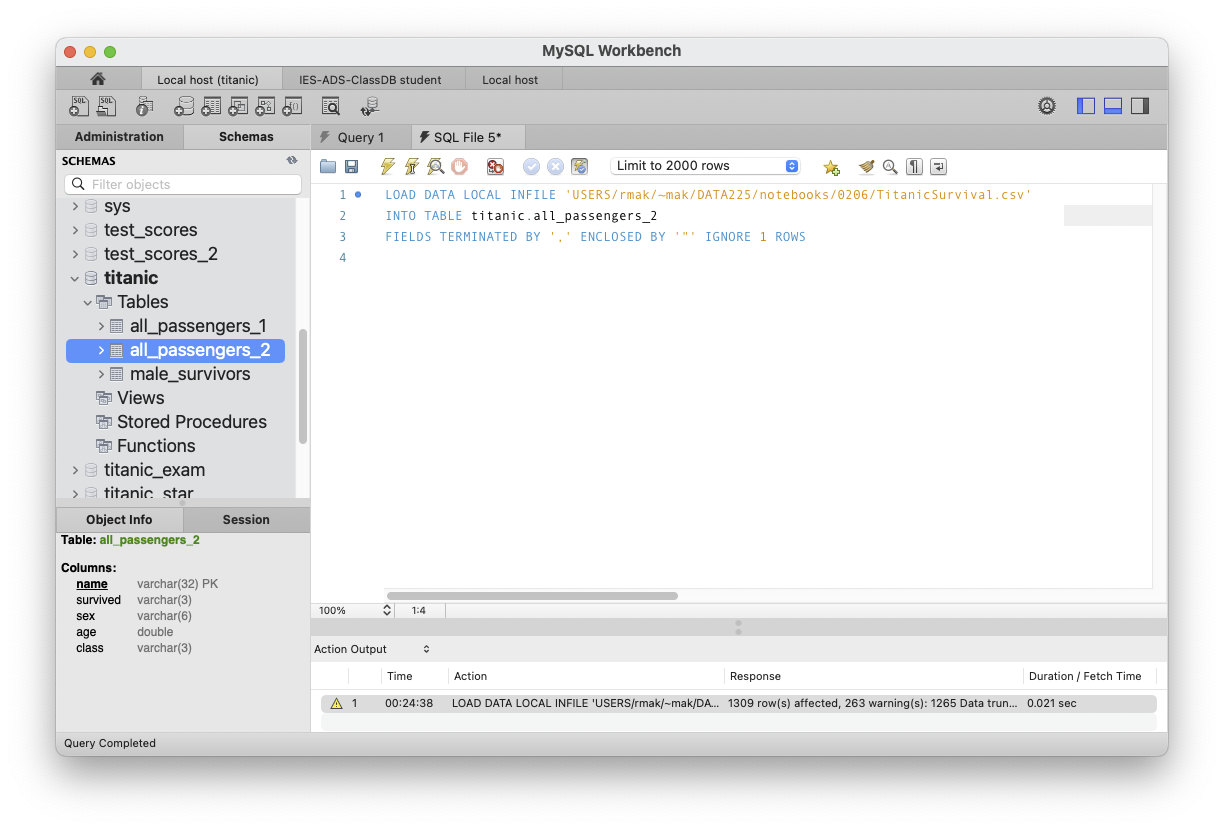 LOAD DATA LOCAL INFILE 'USERS/rmak/~mak/DATA225/notebooks/0828/TitanicSurvival.csv'
INTO TABLE titanic.all_passengers_2
FIELDS TERMINATED BY ',' ENCLOSED BY '"' IGNORE 1 ROWS
Because we declared field age to
have datatype double, the 263 rows 
with NA for age had age set to 0.
18
Demo
ETL CSV Data #3
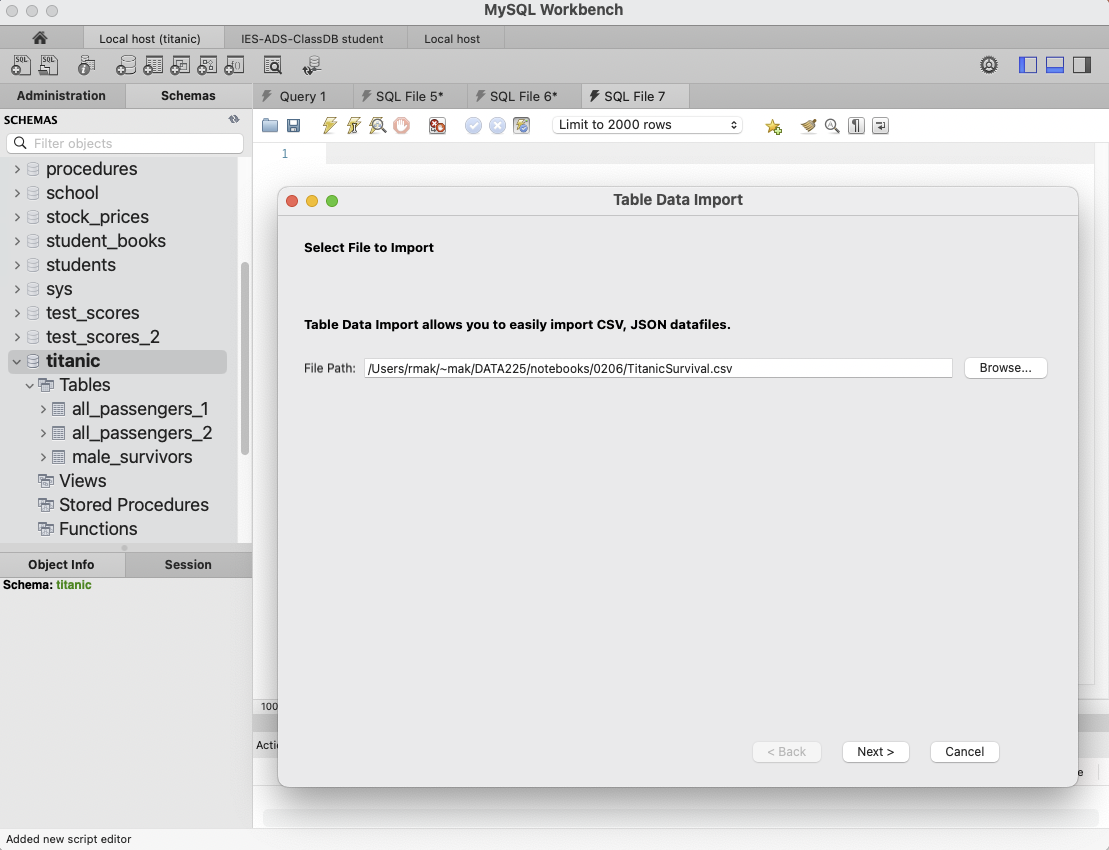 Right-click titanic and selectTable Data Import Wizard
19
ETL CSV Data #3, cont’d
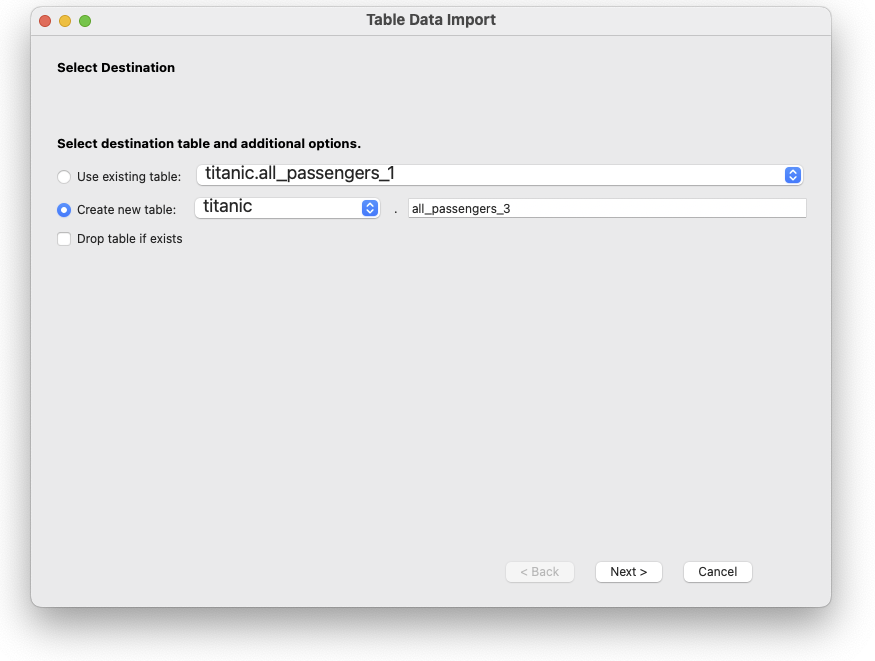 20
ETL CSV Data #3, cont’d
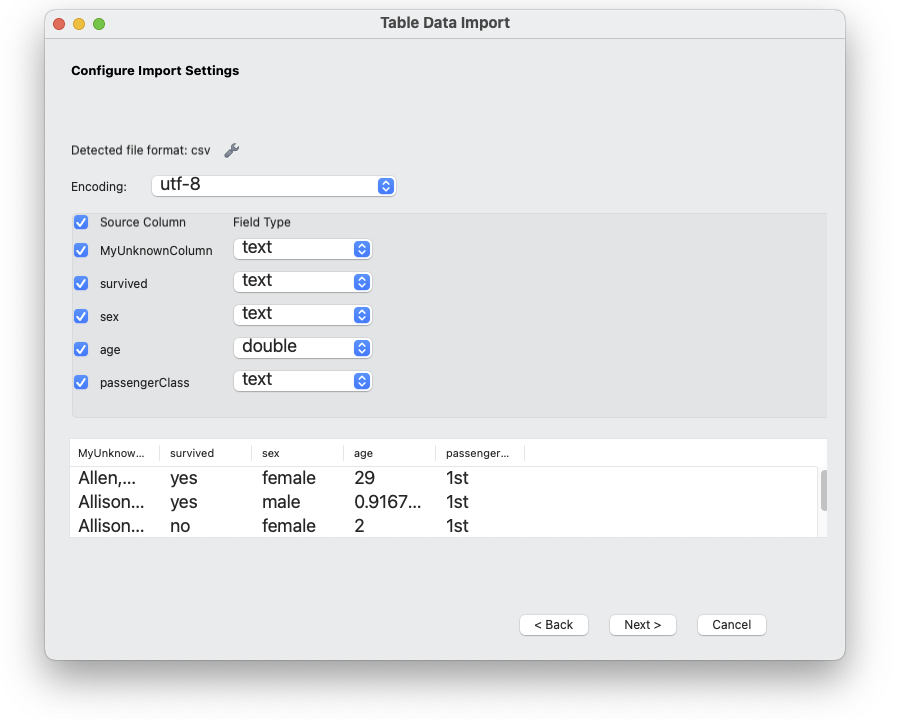 21
ETL CSV Data #3, cont’d
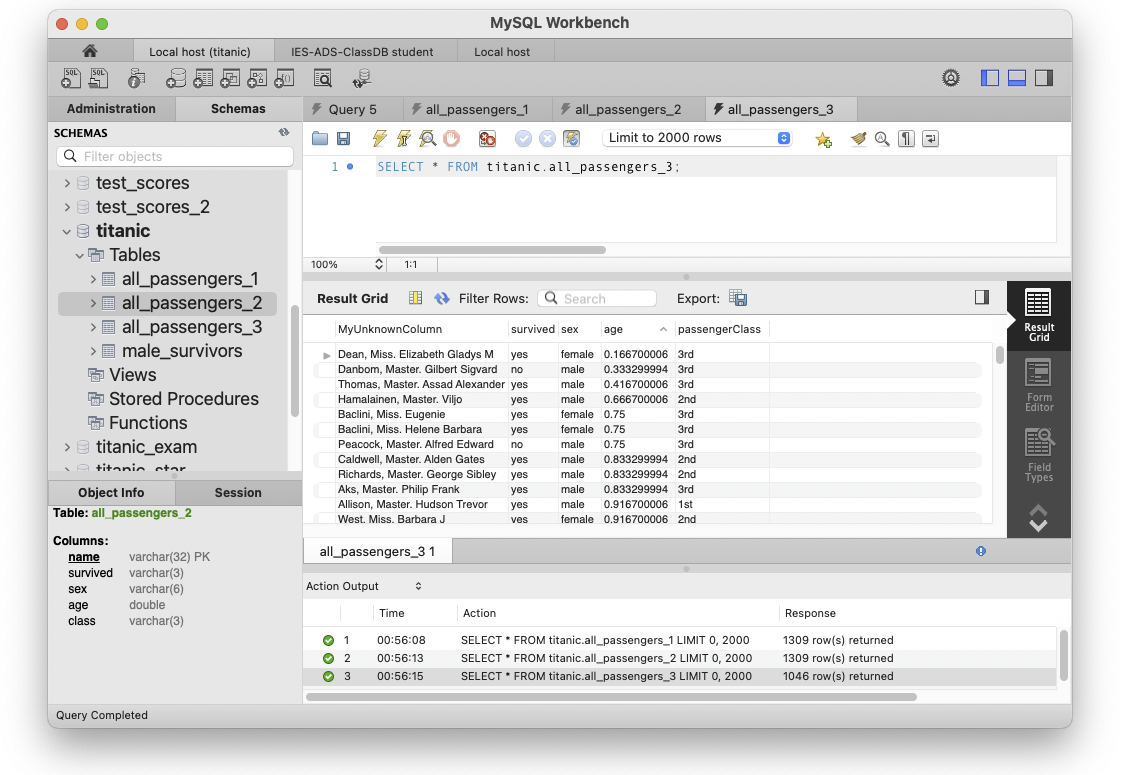 Apparently, the import wizard
silently skipped the rows where
age was NA.
22
Delete Rows from a Table
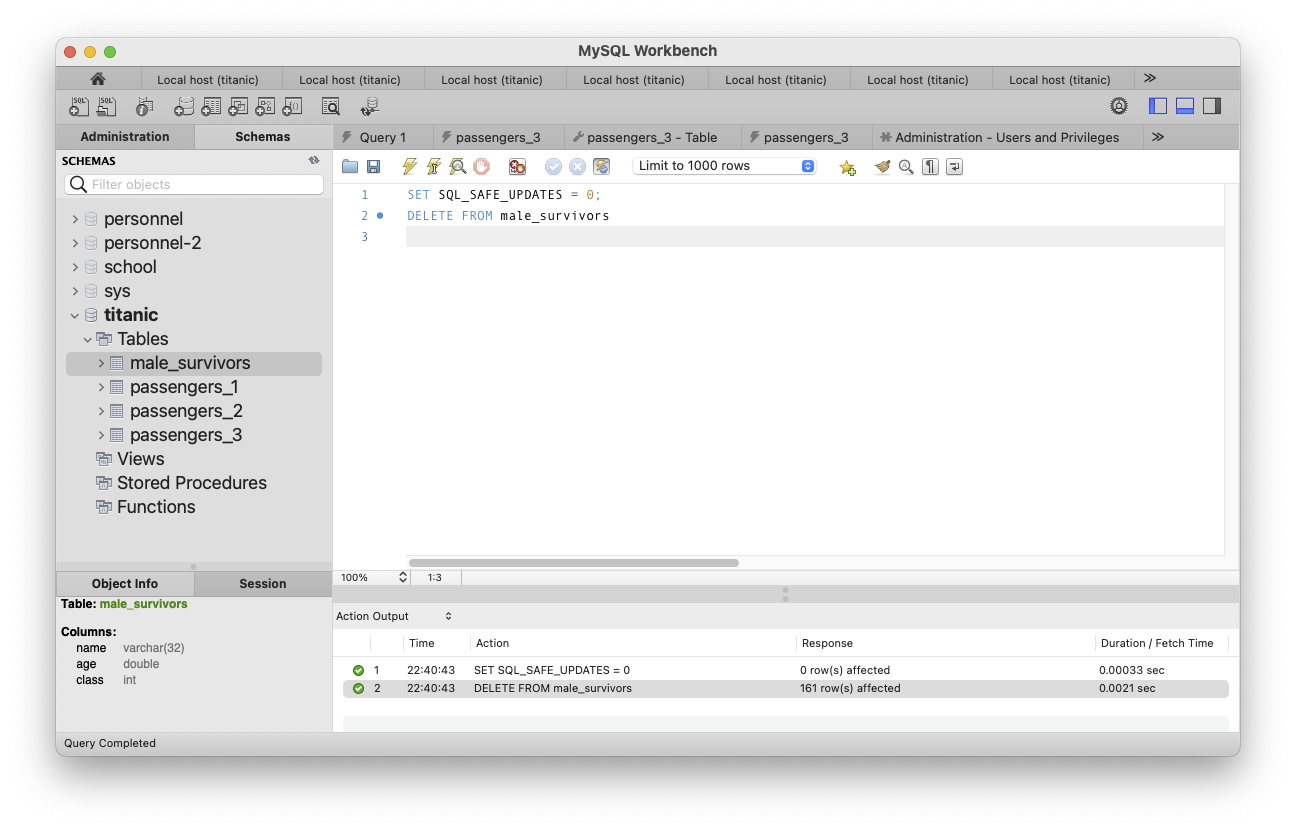 SET SQL_SAFE_UPDATES = 0;
DELETE FROM male_survivors
23
Delete Rows from a Table, cont'd
You can delete only certain rows from a table:
SET SQL_SAFE_UPDATES = 0;

DELETE FROM all_passengers_2
WHERE age > 10
24
Delete Databases and Tables
The database world has its own vocabulary.

To delete (remove) a table:


To delete a database (AKA schema):
DROP TABLE employee
DROP TABLE IF EXISTS employee
DROP DATABASE school
DROP SCHEMA school

DROP DATABASE IF EXISTS school
DROP SCHEMA IF EXISTS school
25
Export (Dump/Backup) a Database
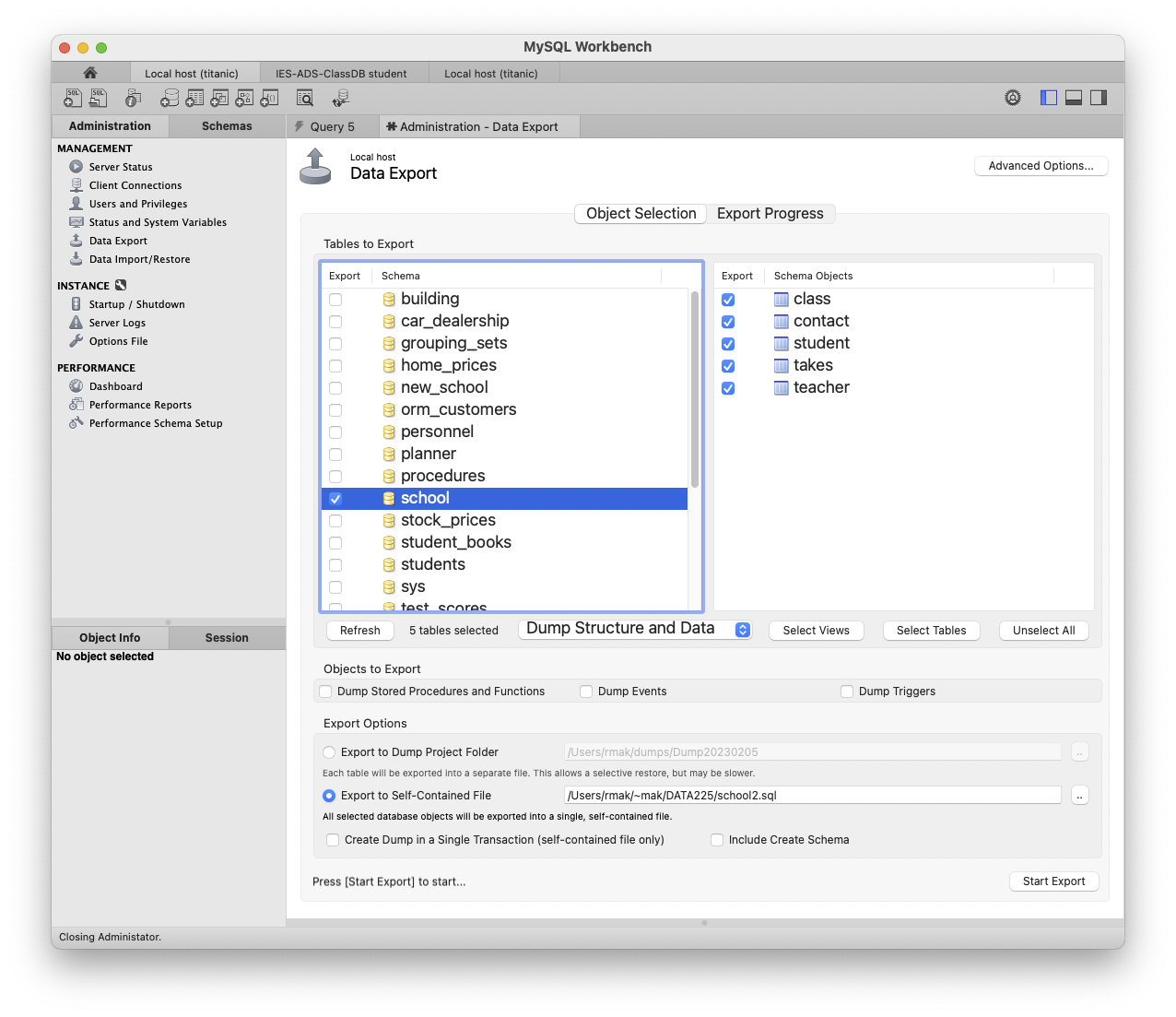 26
Import (Restore) a Database
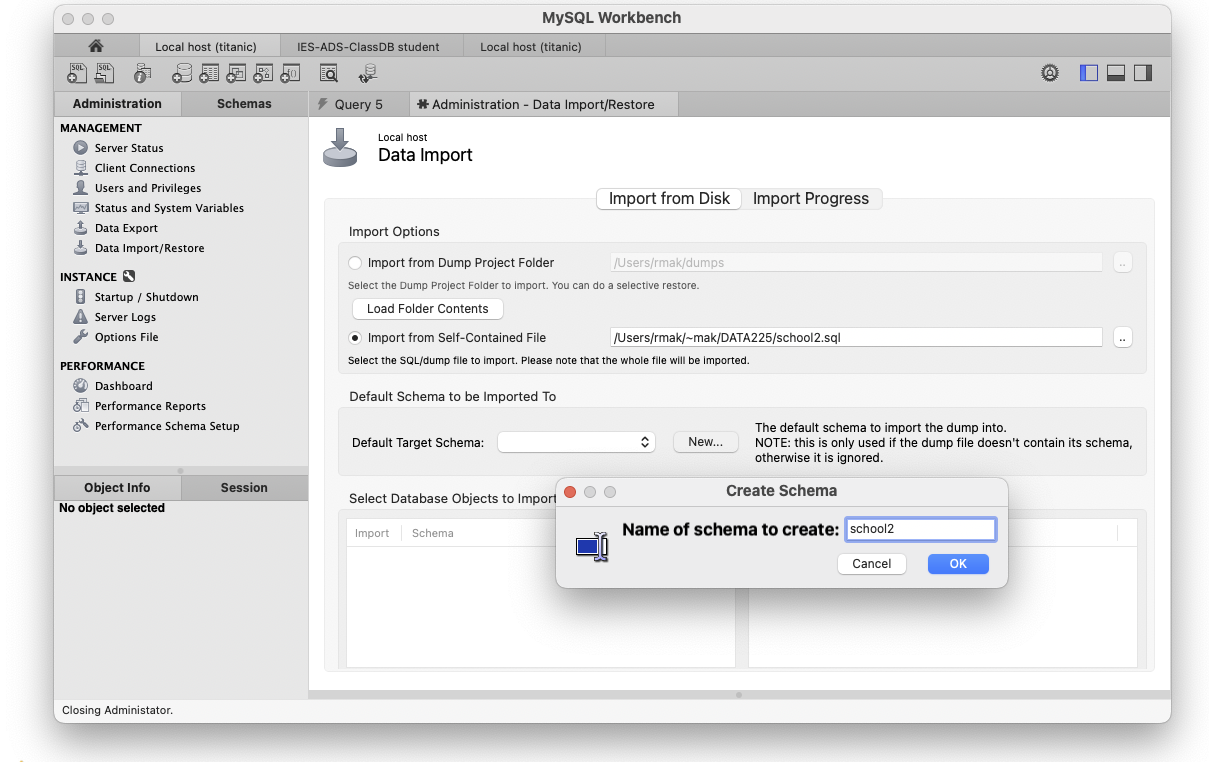 This is how team members
can exchange databases.
27
Create a User
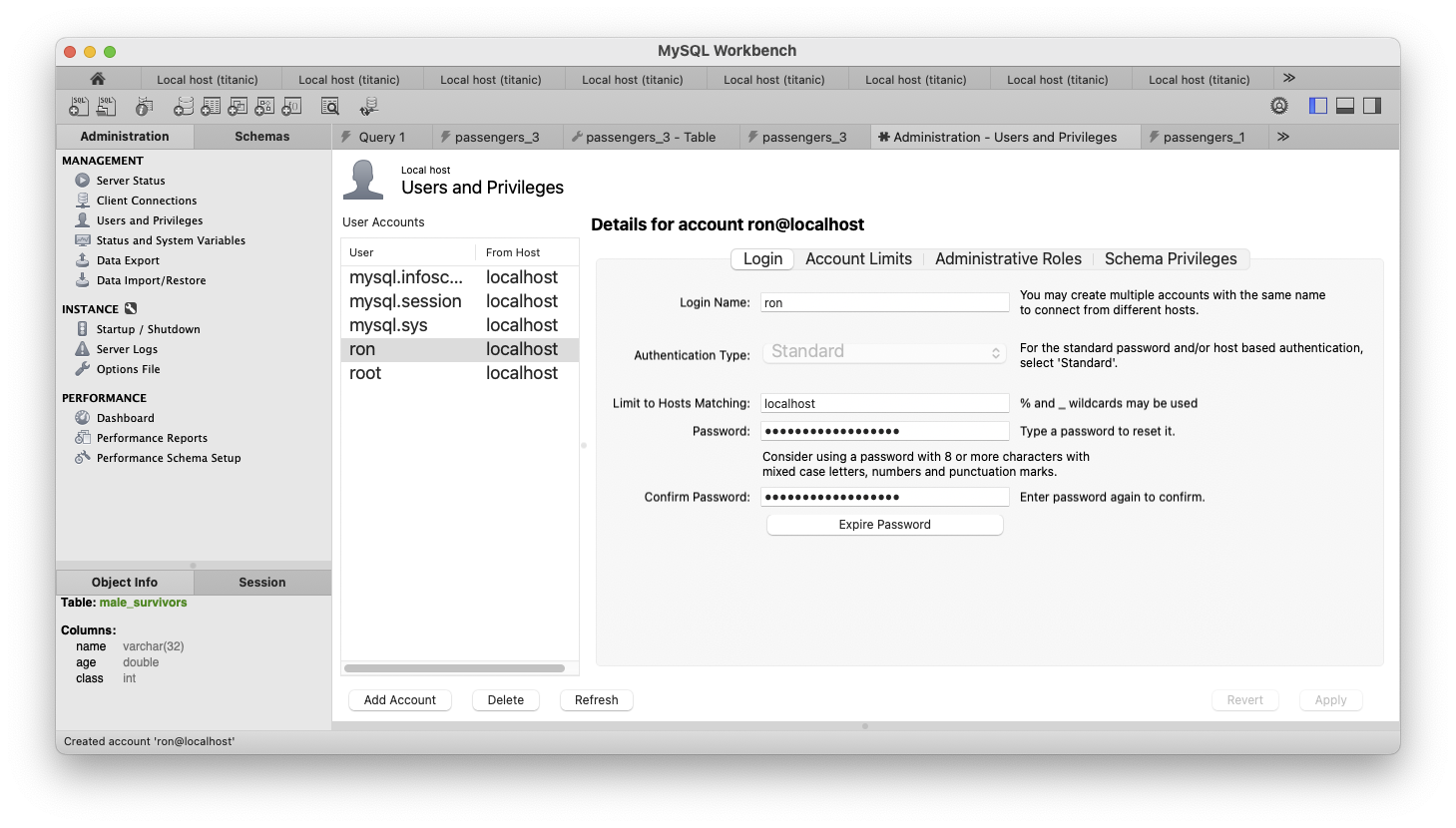 You are creating a new user (account)
to the database server. Then you assign access privileges to individual databases.
28
Create a User, cont’d
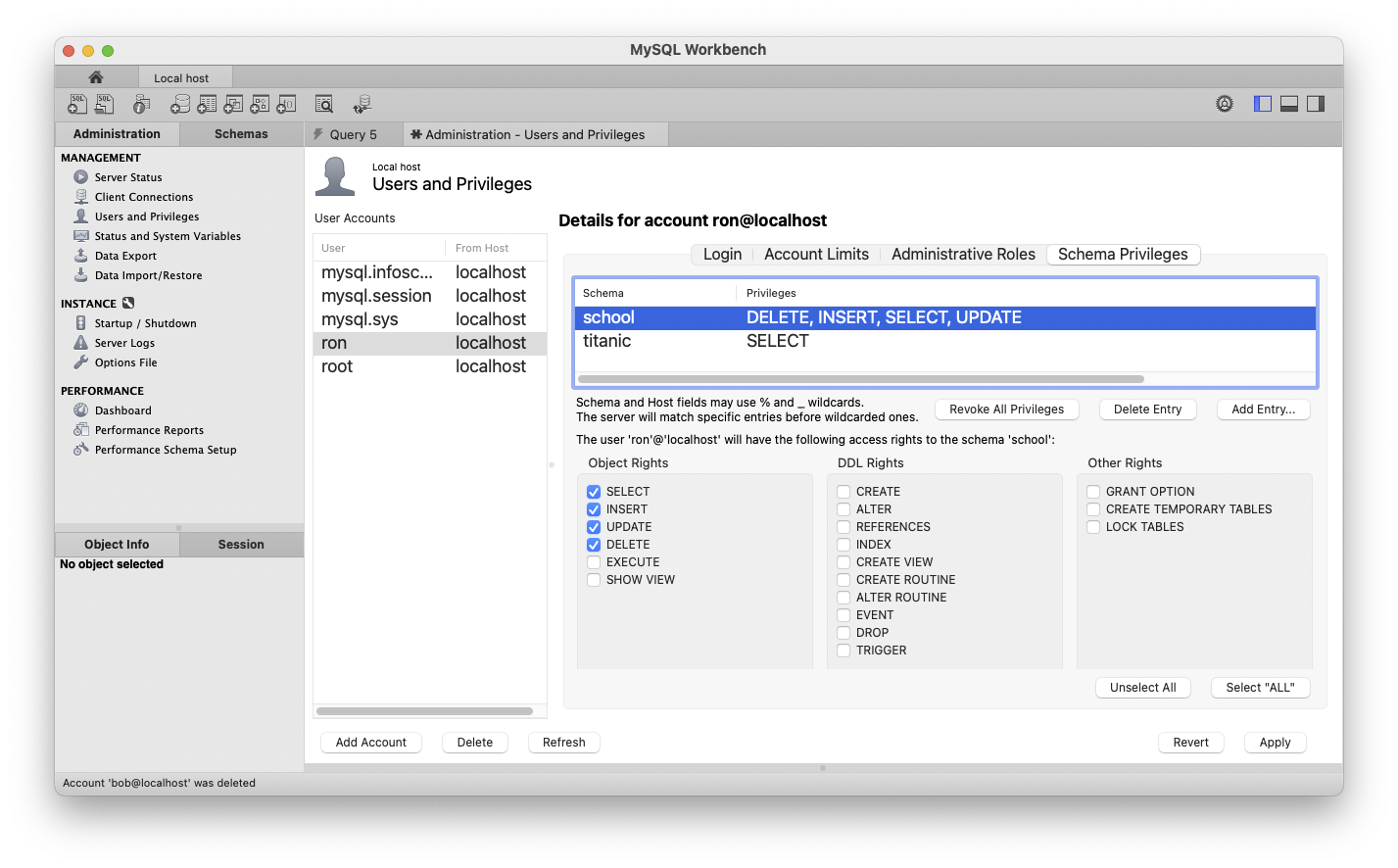 29
Create a User, cont’d
Create a user using SQL:
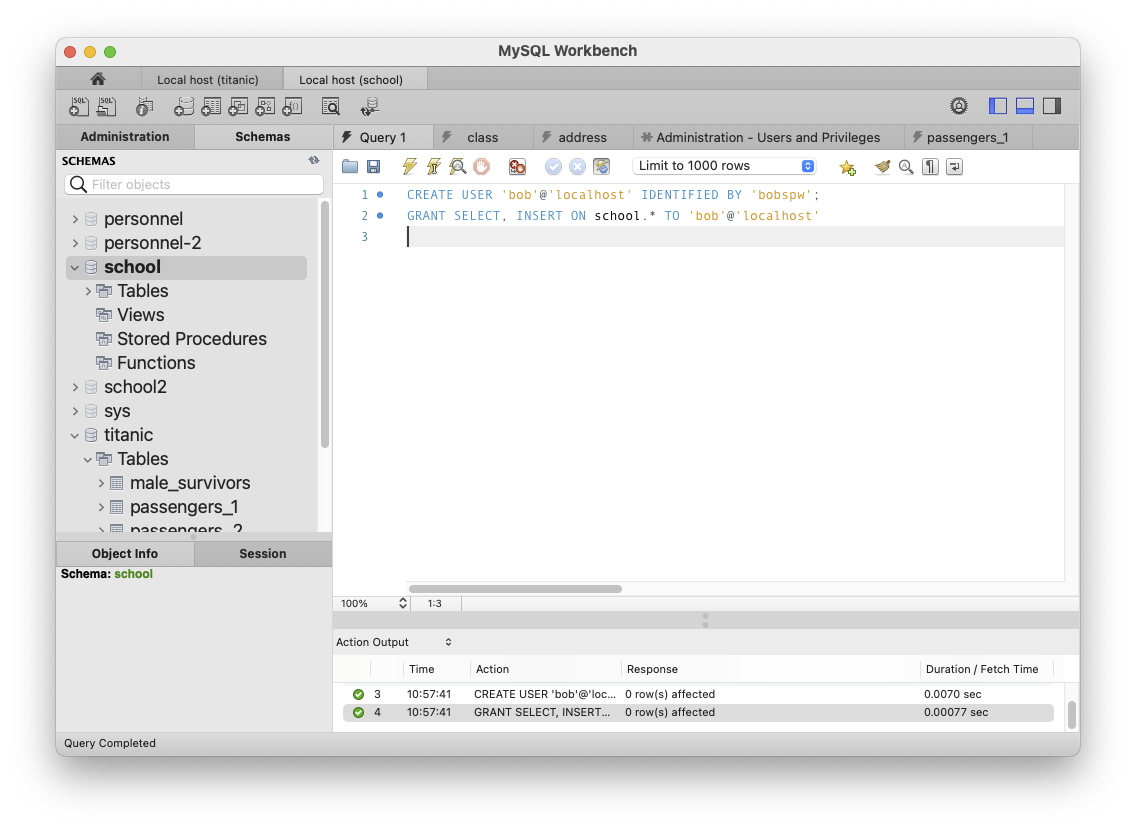 CREATE USER 'bob'@'localhost' IDENTIFIED BY 'bobspw';
GRANT SELECT, INSERT ON school.* TO 'bob'@'localhost'
30
The mysql Command in a Terminal Window
(base) ~/~mak/DATA225: mysql -u ron -p
Enter password: 
Welcome to the MySQL monitor.  Commands end with ; or \g.
Your MySQL connection id is 35
Server version: 8.0.30 MySQL Community Server - GPL

mysql> show databases;
+--------------------+
| Database           |
+--------------------+
| information_schema |
| performance_schema |
| school             |
| titanic            |
+--------------------+
4 rows in set (0.00 sec)
mysql> use school

Database changed
mysql>
User ron can only see the
databases that he can access.
31
The mysql Command, cont’d
mysql> show tables;
+------------------+
| Tables_in_school |
+------------------+
| class            |
| contact          |
| student          |
| takes            |
| teacher          |
+------------------+

mysql> SELECT first, last
    -> FROM teacher, class
    -> WHERE subject = 'Data Mining'
    -> AND id = teacher_id;
+-------+------+
| first | last |
+-------+------+
| John  | Lane |
+-------+------+
1 row in set (0.00 sec)
mysql>
32
The mysql Command, cont’d
To run the LOAD command:
mysql> SET GLOBAL local_infile = 1;
Query OK, 0 rows affected (0.00 sec)
mysql> use titanic
Database changed

mysql> LOAD DATA LOCAL INFILE 'TitanicSurvival.csv'
    -> INTO TABLE titanic.all_passengers_2
    -> FIELDS TERMINATED BY ',' ENCLOSED BY '"' IGNORE 1 ROWS;
Query OK, 1309 rows affected, 263 warnings (0.01 sec)
Records: 1309  Deleted: 0  Skipped: 0  Warnings: 263
mysql> quit
Bye
(base) ~/~mak/DATA225:
33
Break
34
Database System Architecture
Database system: A computer-based system that enables efficient interaction between users and information stored in a database.
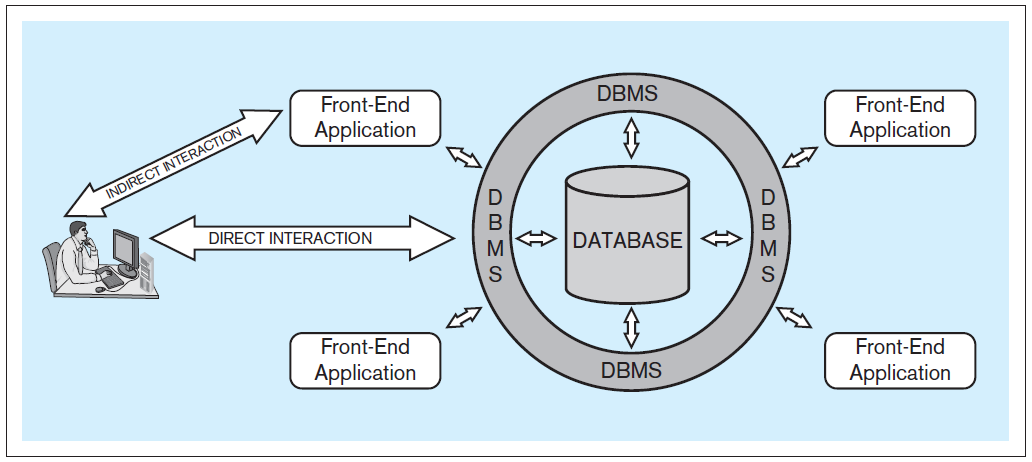 Database Systems
by Jukić, Vrbsky, & Nestorov
Pearson 2014
ISBN 978-0-13-257567-6
35
Client-Server Architecture
network
Local machinelocalhost
Python
database
application
MySQL
database server
"""
SELECT * FROM teacher
"""
Databases
results
MySQL
Workbench
Port 3306
"""
SELECT * FROM teacher
"""
"""
SELECT * FROM teacher
"""
results
results
Terminal 
running
mysql 
client app
"""
SELECT * FROM teacher
"""
Web apps
Apache
web server
"""
SELECT * FROM teacher
"""
Web
Browser
results
Remote machine
IES-ADS-ClassDB.sjsu.edu
Steps to Develop a Database
It’s an iterative process!
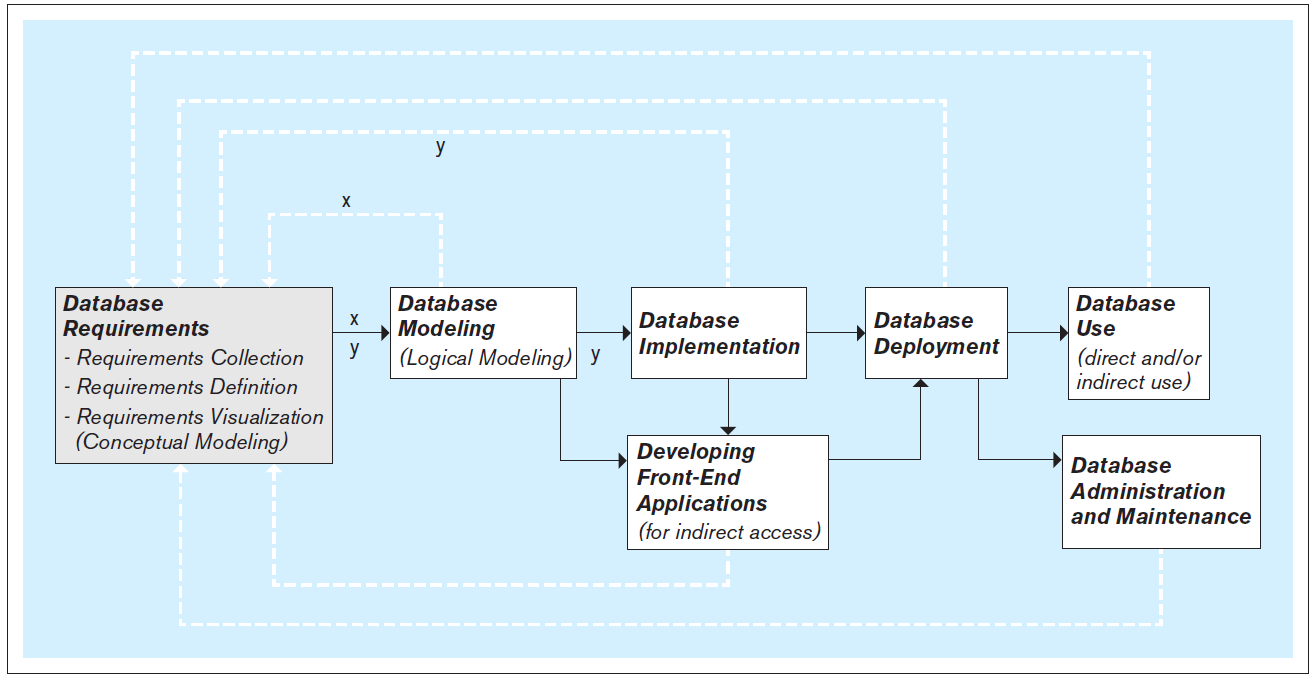 Database Systems
by Jukić, Vrbsky, & Nestorov
Pearson 2014
ISBN 978-0-13-257567-6
37
Database Requirements
First and most critical step:Collect, define, and visualize the requirements.

What data will the database hold and how?
What will be the capabilities and functionalities of the database?
Reliability, performance, and security issues?

Use the requirements to model and implement the database and to create the front-end applications.
38
Conceptual Database Model
Visualize the requirements.

Build a conceptual data model.
Example: Entity-relationship (ER) modeling
Draw ER diagrams.

Implementation independent: No dependencies on the logic of a particular database management system.
Example DBMS: Oracle, IBM, MySQL, etc.

Blueprint for the logical model.
39
Example Conceptual Model: ER Diagram
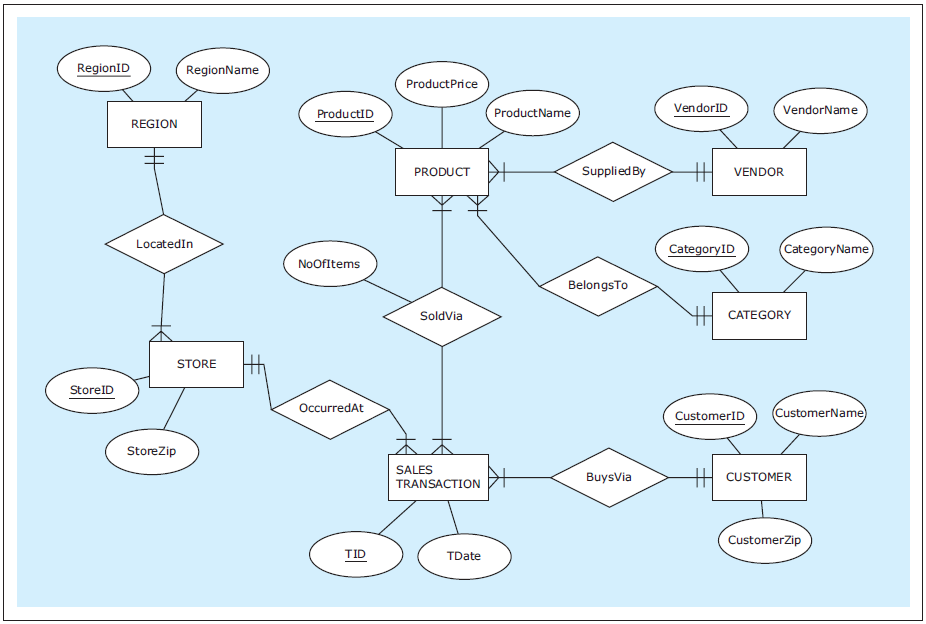 Draw ER diagrams using the free tool at https://erdplus.com
Database Systems
by Jukić, Vrbsky, & Nestorov
Pearson 2014
ISBN 978-0-13-257567-6
40
Logical Database Model
Create the relational logical database model.
Later: Non-relational NoSQL models.

It’s usually straightforward to map an ER diagram to a relational model.
41
Example Logical Model: Map ER Diagrams to Tables
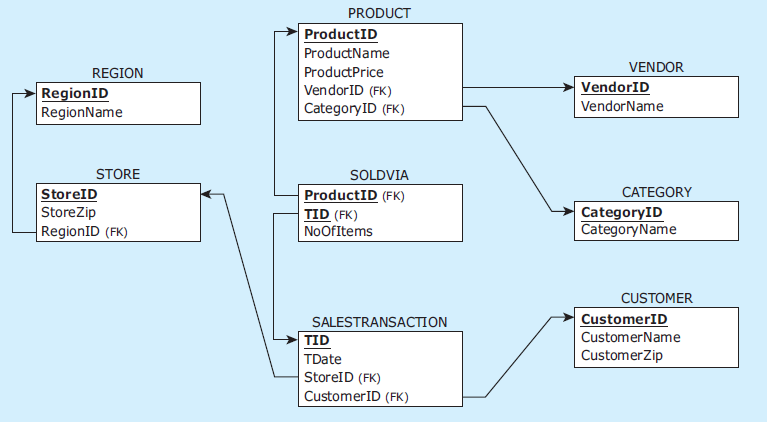 Database Systems
by Jukić, Vrbsky, & Nestorov
Pearson 2014
ISBN 978-0-13-257567-6
42
Physical Database Model
The physical model is the actual database implementation.

Use relational DBMS (RDBMS) software.
Later: NoSQL systems

SQL commands to create, delete, modify, and query database structures.
43
Example Physical Model
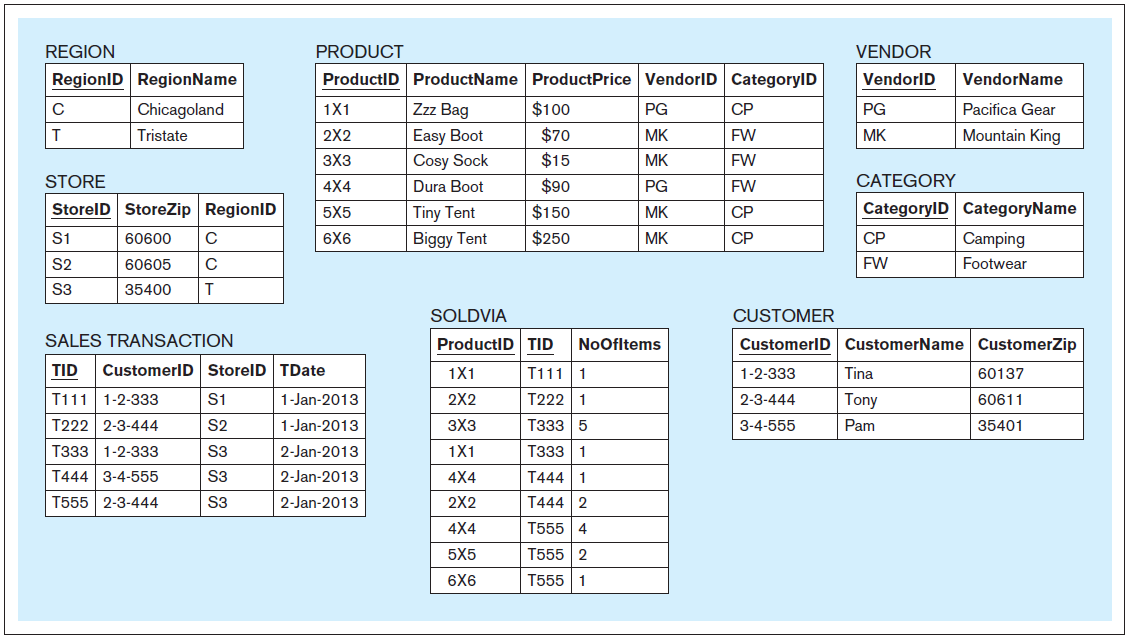 Database Systems
by Jukić, Vrbsky, & Nestorov
Pearson 2014
ISBN 978-0-13-257567-6
44
Front-End Application Development
End users generally do not access the database directly.

Front-end applications 
Access the database directly.
Provide end users with safe application-oriented interfaces to query and manipulate the data.
Fulfill the end user’s requirements.
45
Table Structure in a Relational Database
Within a table of a relational database:
Each column must have a unique name.
All the values in each column must have the same datatype (e.g., all integers, all text, etc.)
Each row must be unique.
Within each row, each value in each column must be single-valued.
Row order and columnorder are irrelevant.
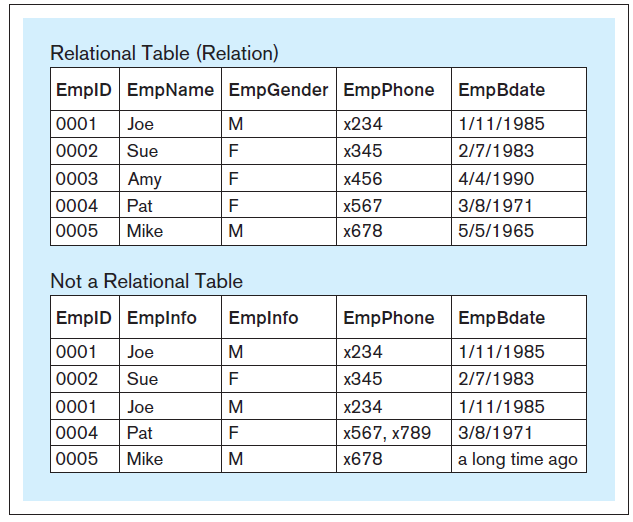 X
A table in a relational database
is also called a “relation”.
Database Systems
by Jukić, Vrbsky, & Nestorov
Pearson 2014
ISBN 978-0-13-257567-6
46
Primary Key
Each table must have a primary key.
A column or set of columns whose value uniquely identifies each row.
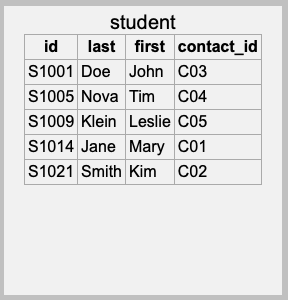 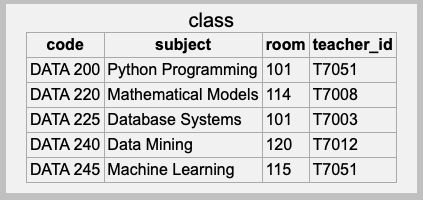 Primary key
Primary key
47
Foreign Keys
A table can have one or more columns of foreign keys that each refers to another table.
A foreign key value is equal to the primary key value of a row in the other table.
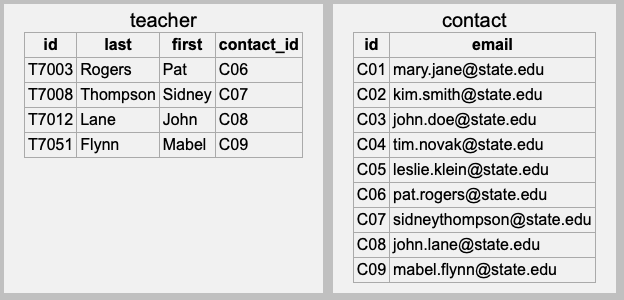 This is how the database
solves an address query!
Foreign key
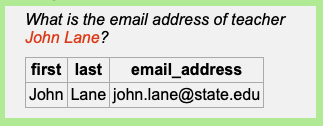 Primary key
48
One-to-One (1:1) Relationship
This is known as a one-to-one relationship.
Also written 1:1.
One row of the first table relates to one row of the second table.
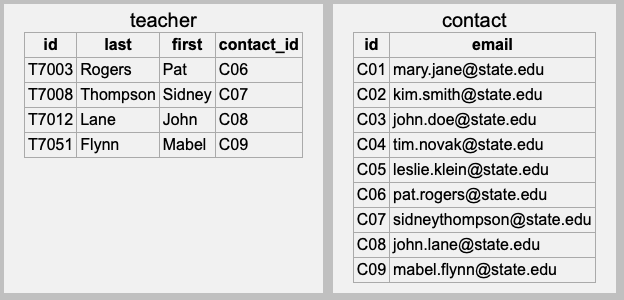 Foreign key
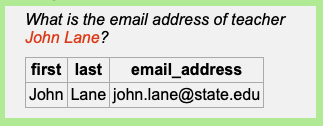 Primary key
49
One-to-One Relationship, cont’d
In a 1:1 relationship, either table can have the foreign key to the other table.






A table can have multiple foreign key columns that each relates to a different other table.
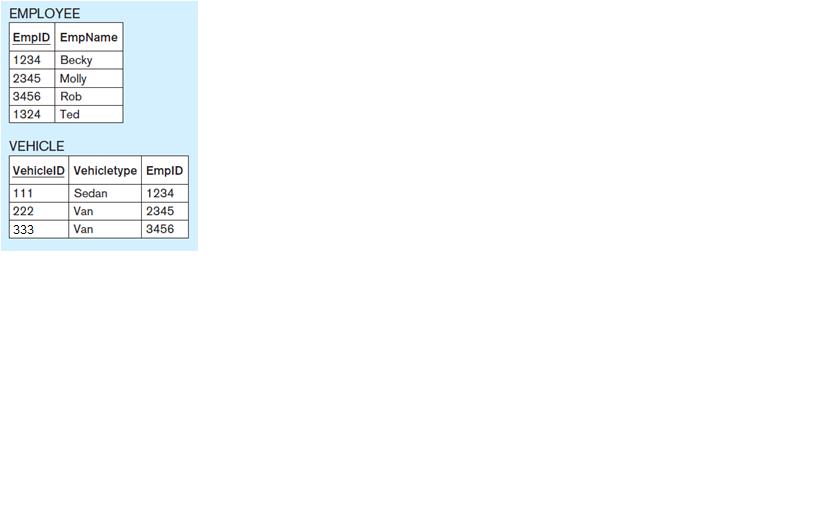 Table VEHICLE 
has the foreign key.
 
Molly has Van 222.
Database Systems
by Jukić, Vrbsky, & Nestorov
Pearson 2014
ISBN 978-0-13-257567-6
50
One-to-Many (1:M) Relationship
In a one-to-many relationship, one row of a table can be related to many rows of another table.
Here, “many” means “zero, one, or more”.
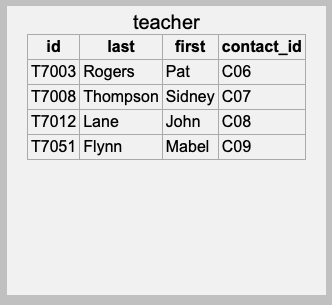 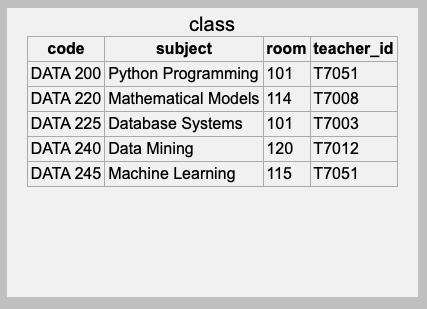 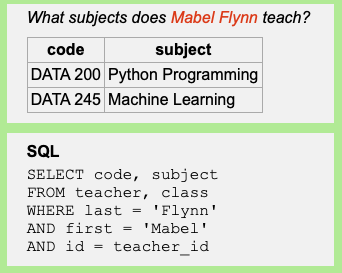 Foreign key
One teacher can teach
many classes.
51
One-to-Many (1:M) Relationship, cont’d
In a one-to-many relationship, the foreign key must be in the table on the “many” side.
In the example below, why can’t the teacher table 
contain the foreign key to the class table?
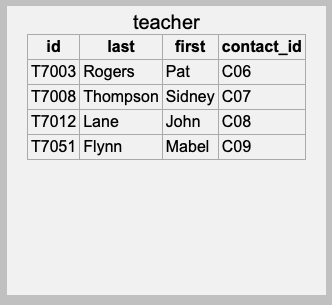 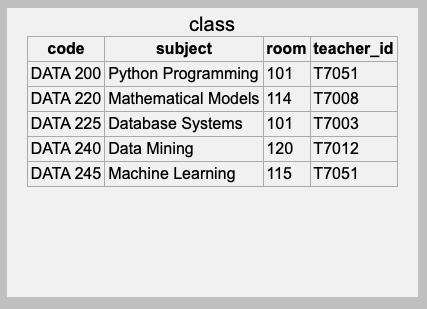 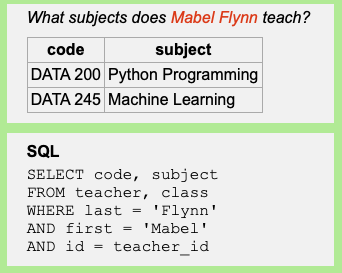 Foreign key
One teacher can teach
many classes.
52
One-to-Many (1:M) Relationship, cont’d
Each department (1) can have 
many employees (M).
Optional participation on the 1 side.

Rob does not belong to any department.
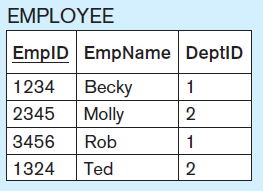 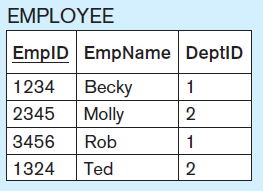 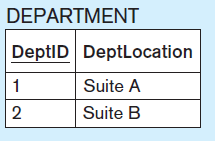 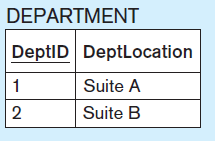 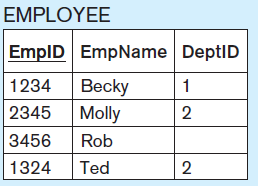 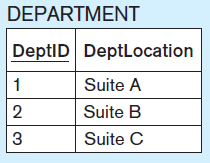 Optional participation on the M side.
(Can you see it?)

Department 3 has no employees.
53
Many-to-Many (M:N) Relationship
In a many-to-many relationship, one row of the first table can be related to many rows of the second table. Conversely, one row of the second table can be related to many rows of the first table.
Remember that “many” means “zero, one, or more”.

Our example school database allows one student (from the student table) to take many classes (from the class table). Also, one class can be taken by many students.
54
Many-to-Many (M:N) Relationship, cont’d
A M:N relationship requires an intermediary linking table.
The linking table has two foreign key columns, one for each table of the relationship.
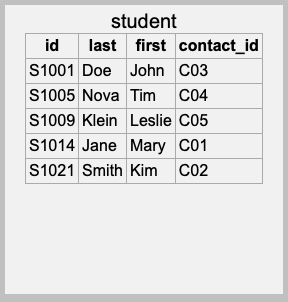 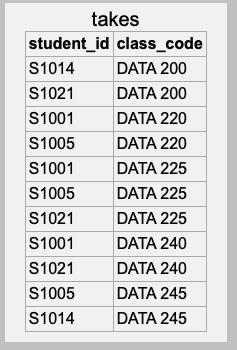 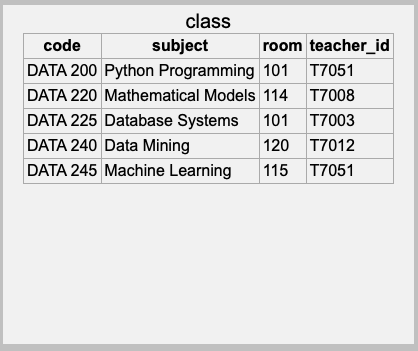 The two foreign key columns
of the linking table together also
constitute the linking table’s 
primary key.
Linking table
55
Many-to-Many (M:N) Relationship, cont’d
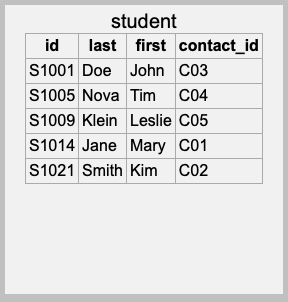 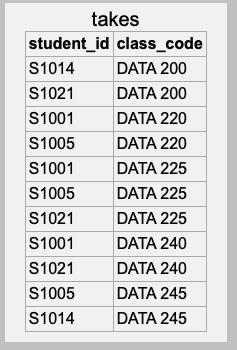 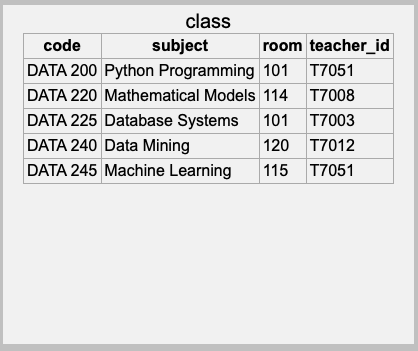 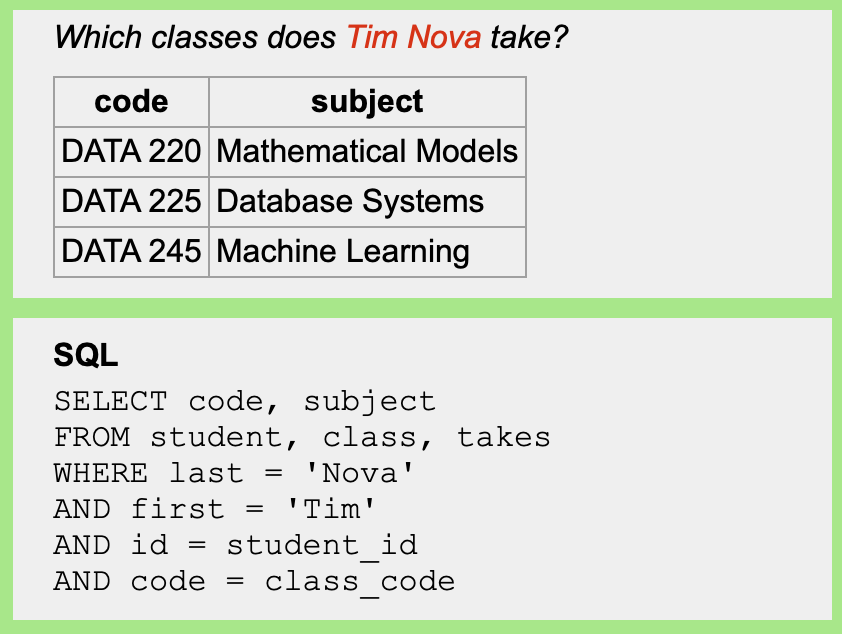 One student takes
many classes.
56
Many-to-Many (M:N) Relationship, cont’d
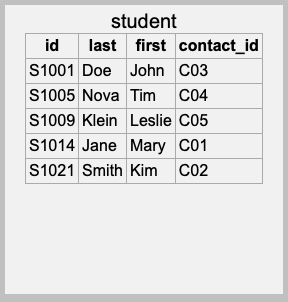 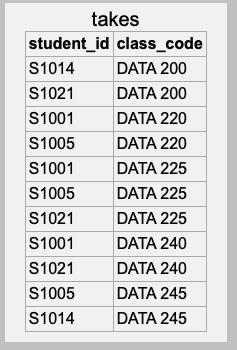 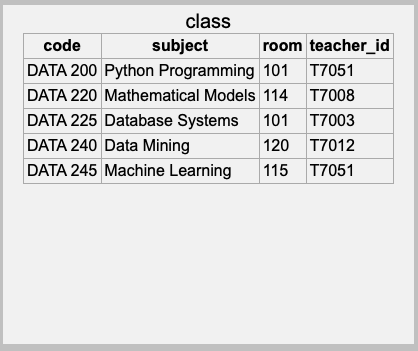 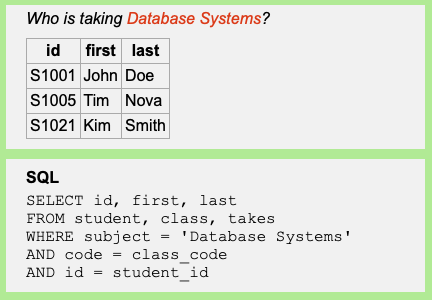 One class is taken
by many students.
57
Many-to-Many (M:N) Relationship, cont’d
To which organizations
does each student belong?

Robin belongs to
O11/Student Hall/Charity and
to O41/Damen Hall/Sport.
Linking table
Who belongs to each
organization?

O11/Student Hall/Charity
has Robin, Pat, and
Jami belonging to it.
Optional participation on both sides.

Abby does not belong to any organization.
O50/Damen Hall/Politics has no student members.
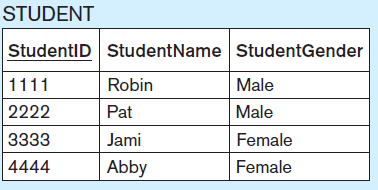 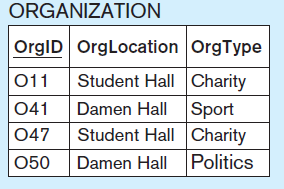 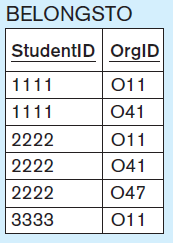 58
Many-to-Many (M:N) Relationship, cont’d
Relationship with an attribute.

Column BELONGSTO.Function

Robin belongs to O11/Student Hall/Charity as its President
and to O41/Damen Hall/Sport as a Member.

O41/Student Hall/Charity has Robin belonging to it as its President,
Pat as its V.P., and Jami as a Member.
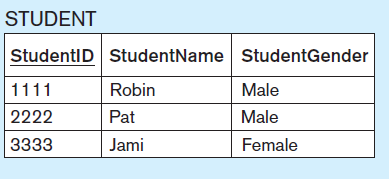 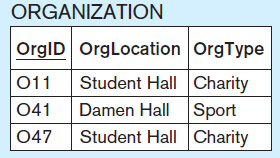 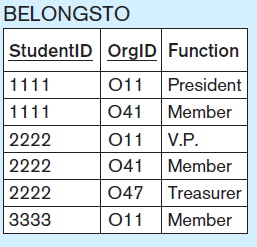 59
Assignment #2
Design and create database tables.
ETL from CSV files.
Perform queries.
Team assignment
60
61
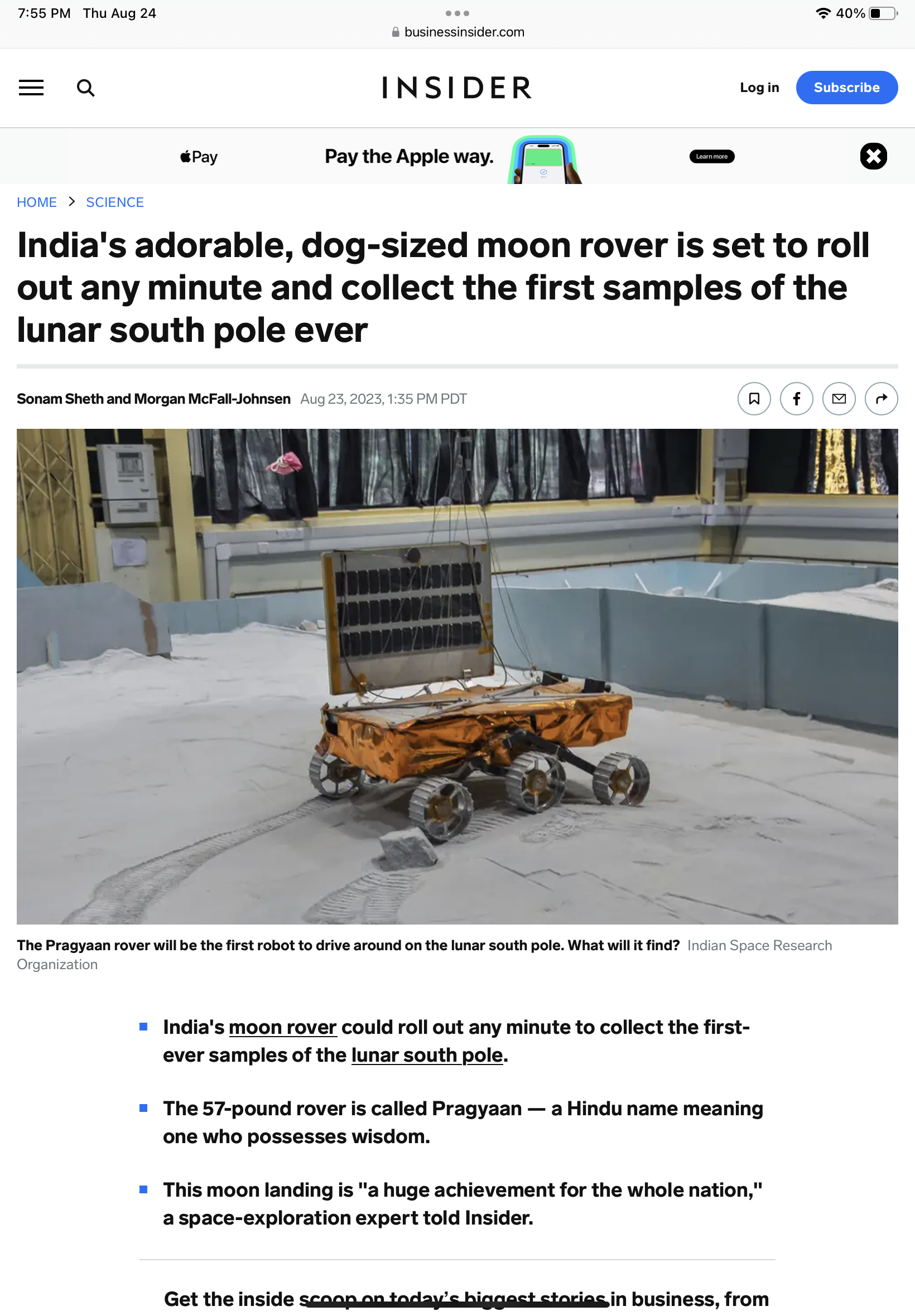 62